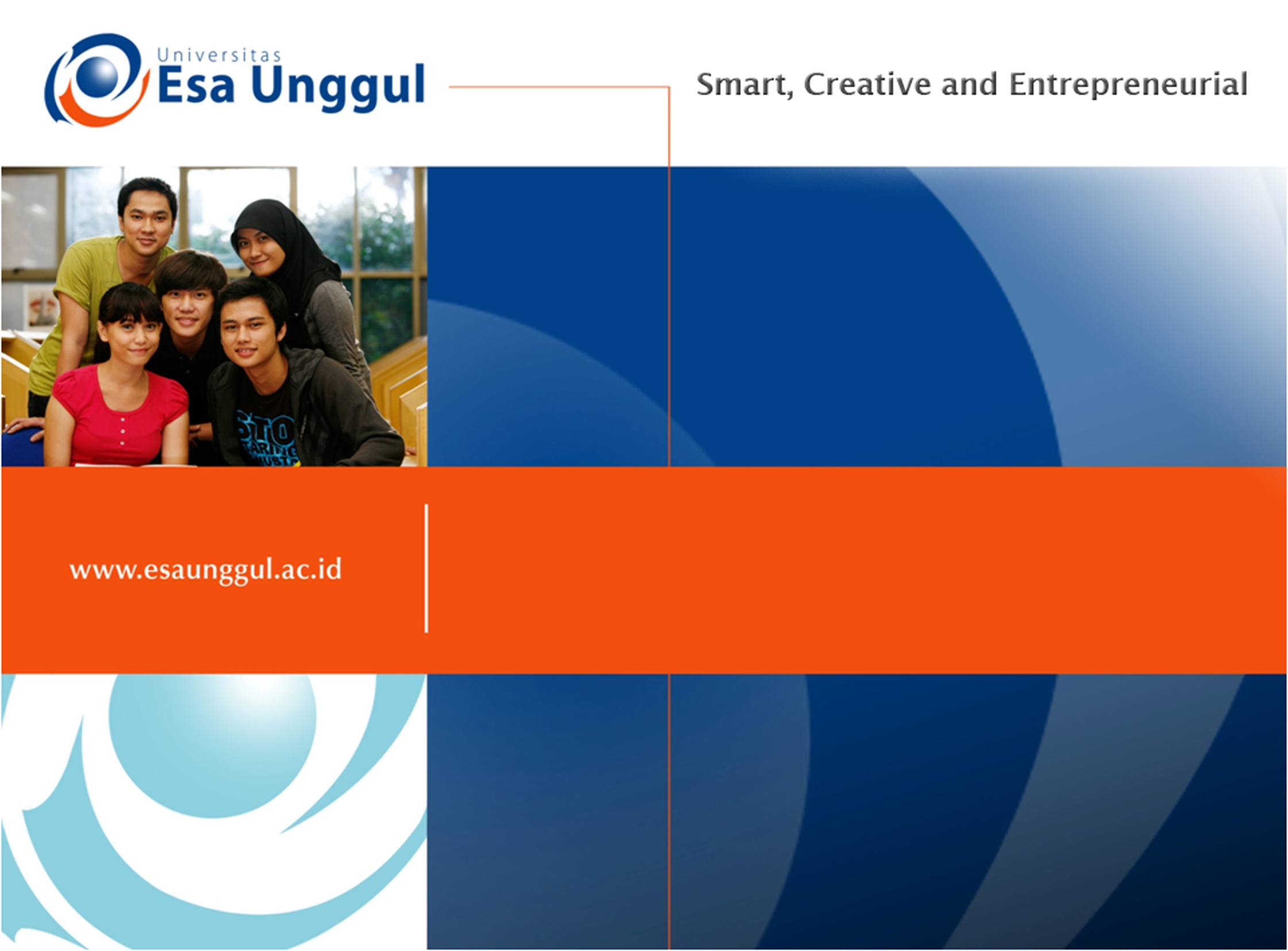 SISTEM KESEHATAN NASIONAL
PERTEMUAN 2
YATI MARYATI, SKM
MANAJEMEN INFORMASI KESEHATAN  FAKULTAS ILMU-ILMU KESEHATAN
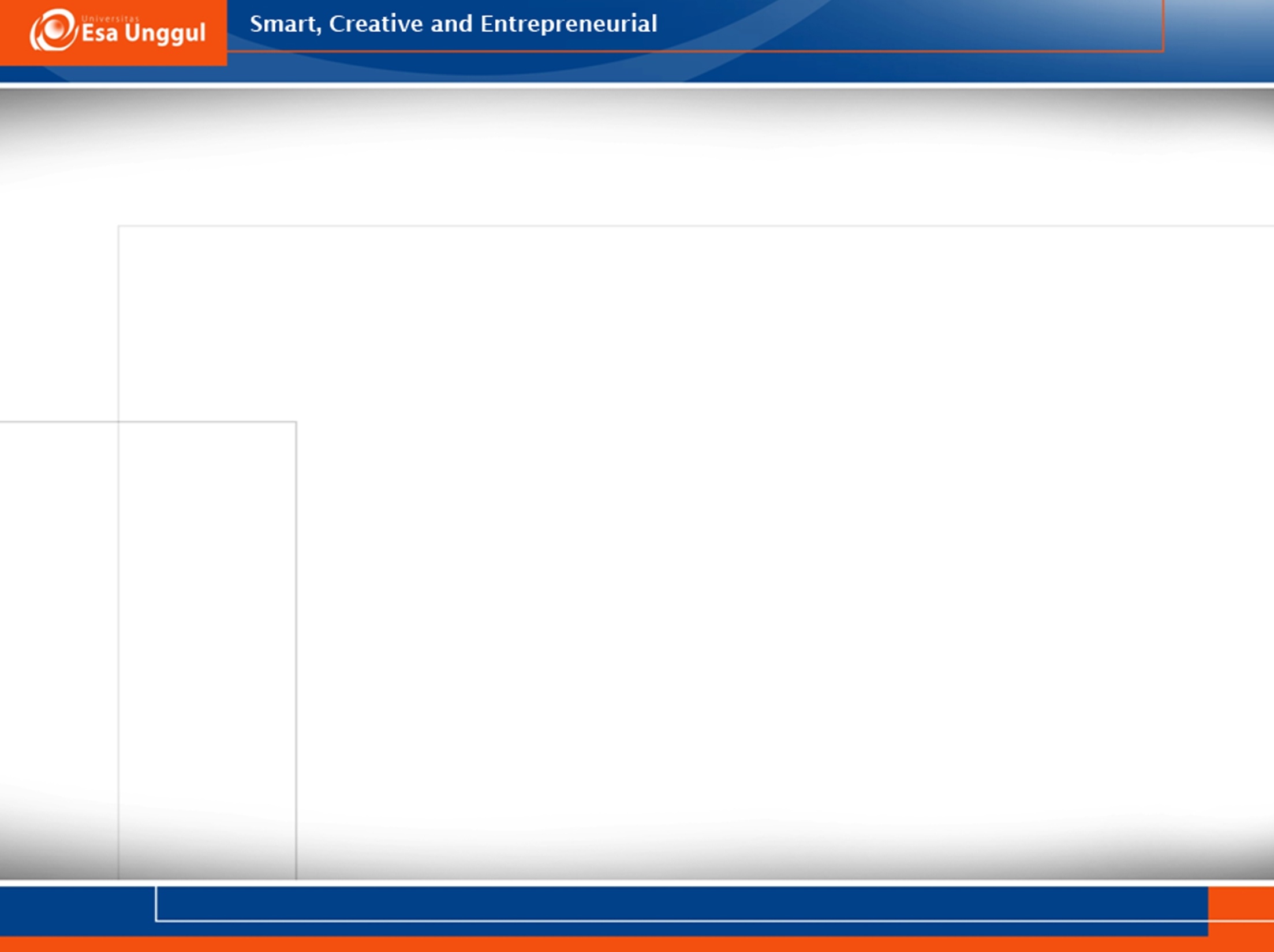 KEMAMPUAN AKHIR YANG DIHARAPKAN
Mahasiswa mampu menjelaskan pengertian sistem
Mahasiswa mampu menjelaskan pengertian sistem kesehatan
Mahasiswa mampu menjelaskan sub sistem kesehatan nasional
Mahasiswa mampu menjelaskan biaya kesehatan
Mahasiswa mampu menjelaskan masalah pokok pembiayaan kesehatan
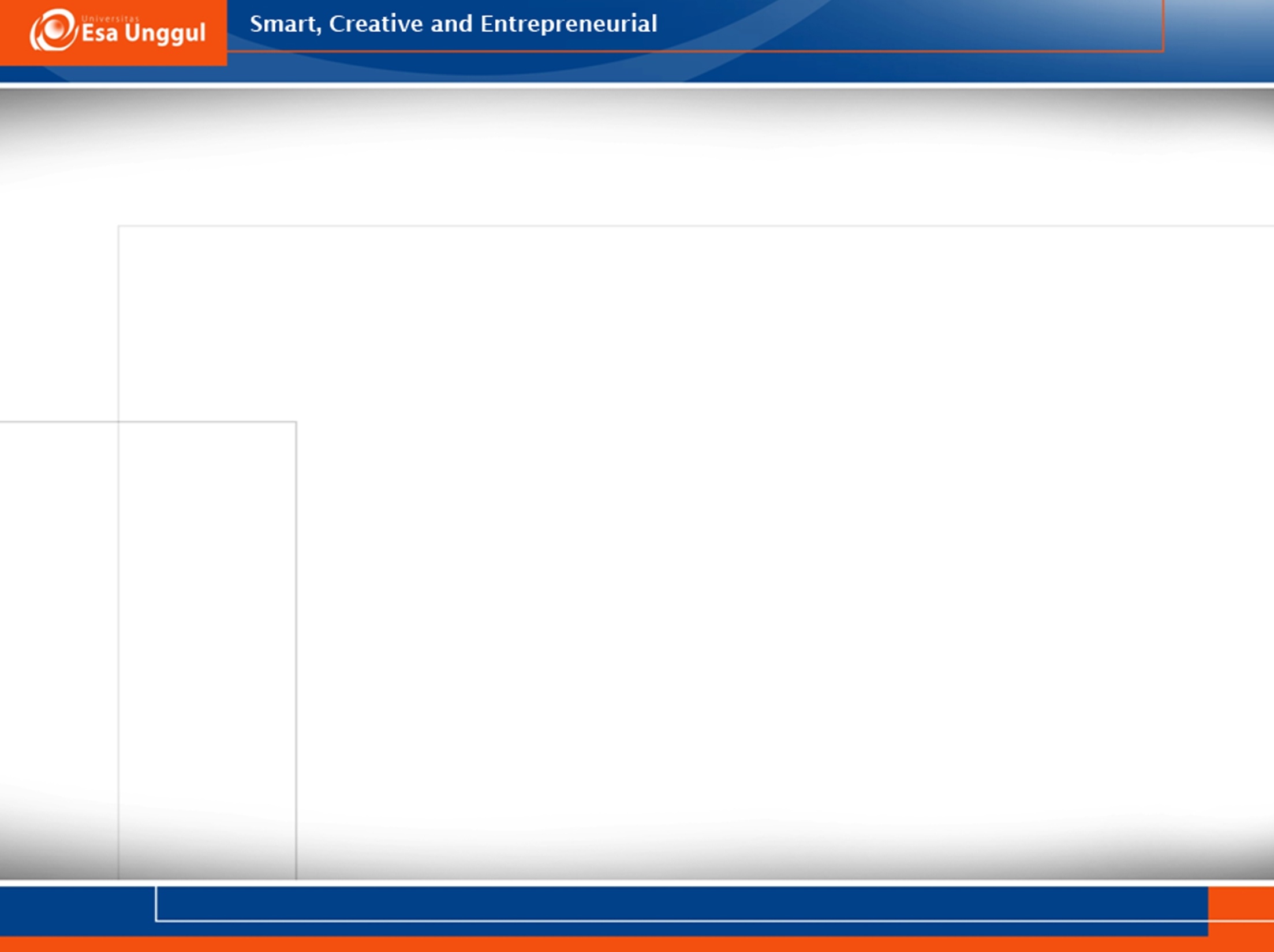 PENGERTIAN
Sistem:
	Kumpulan dari bagian-bagian yang berhubungan dan membentuk satu kesatuan yang majemuk, dimana masing-masing bagian bekerjasama secara bebas dan terkait untuk mencapai sasaran kesatuan dalam suatu situasi yang mejemuk pula
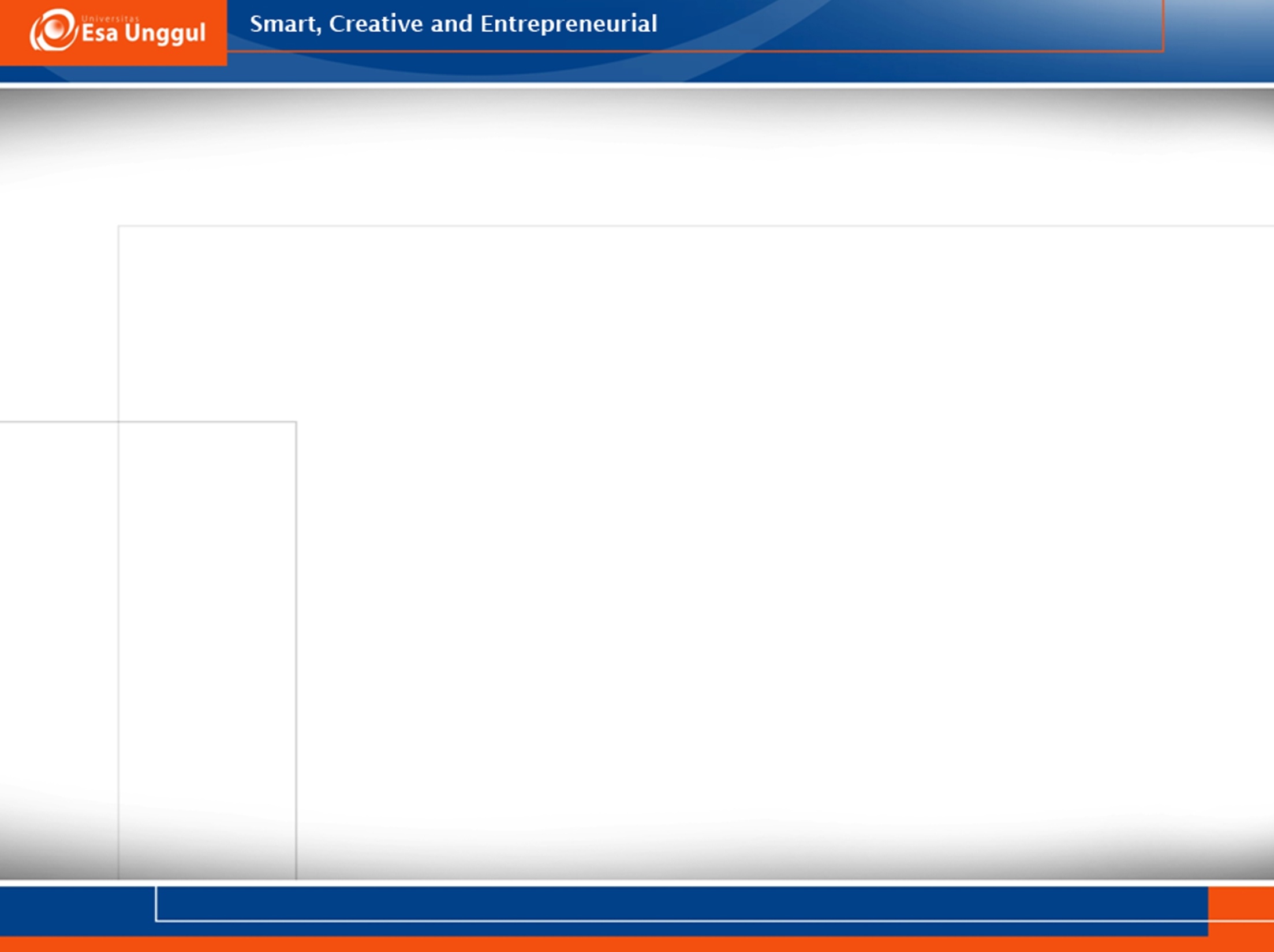 PENDEKATAN SISTEM
(1)
Inputs
(2)
Process
(3)
Outputs
Feedback
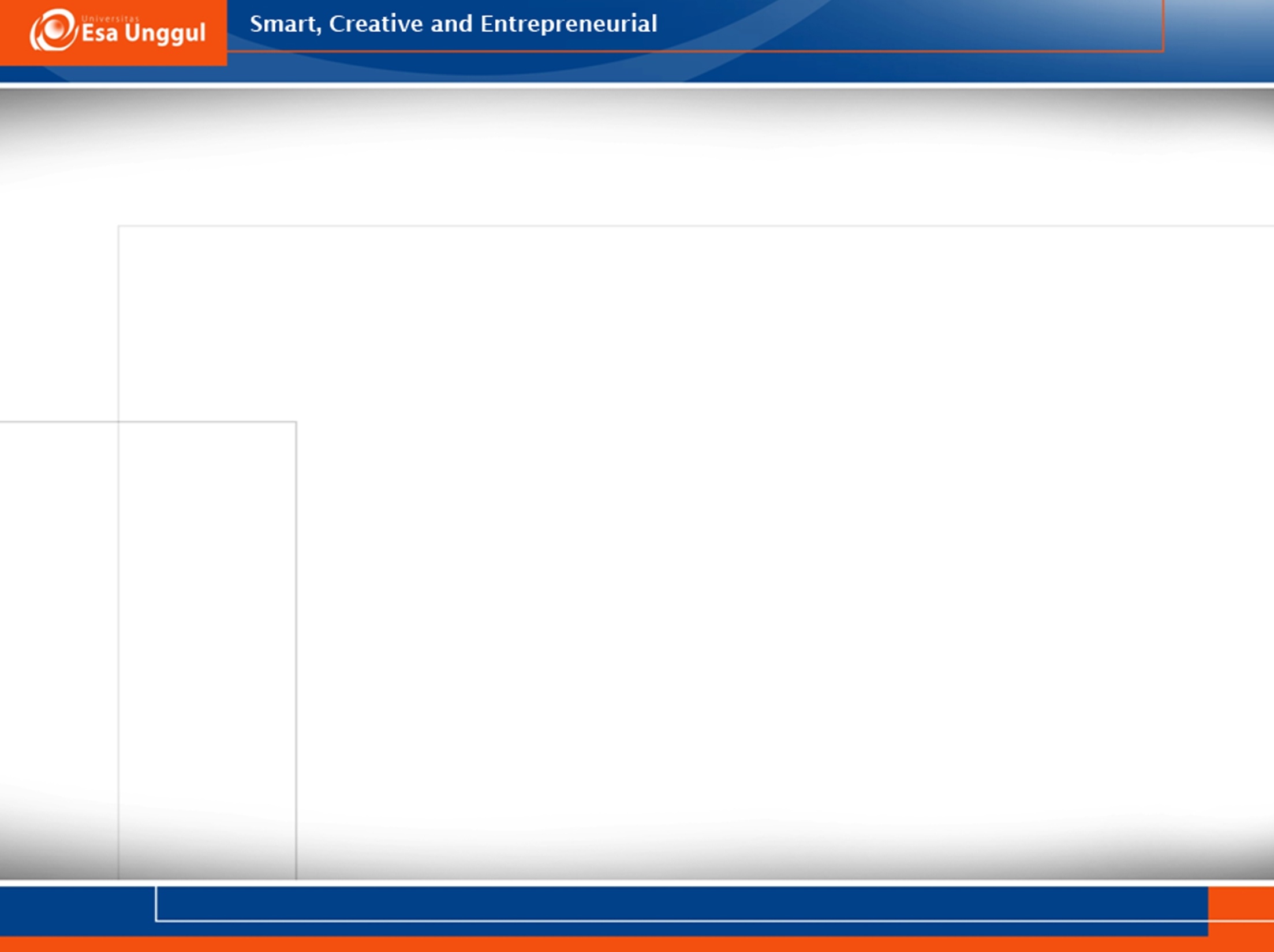 PENGERTIAN
Kesehatan
WHO (1974): keadaan sejahtera sempurna dari fisik, mental dan sosial yang tidak terbatas dari penyakit atau kelemahan saja.
UU No. 23/1992 : keadaan sejahtera dari badan, jiwa dan sosial yang memungkinkan setiap orang hidup produktif secara sosial dan ekonomis.
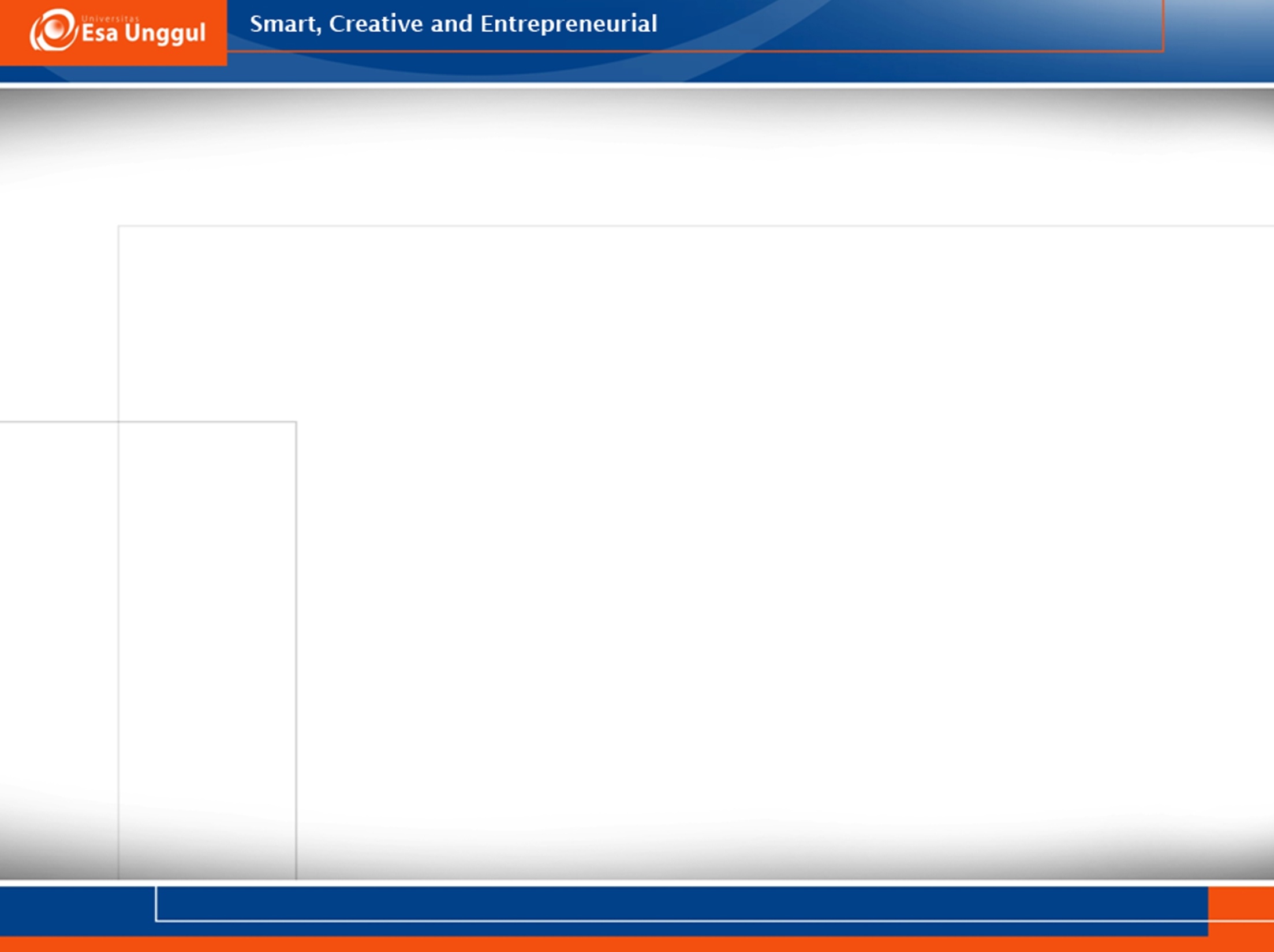 SISTEM KESEHATAN
(WHO, 1984)
	adalah : kumpulan dari berbagai faktor yang komplek dan saling berhubungan yang terdapat dalam suatu negara, yang diperlukan untuk memenuhi kebutuhan dan tuntutan kesehatan perseorangan, keluarga, kelompok dan ataupun masyarakat pada setiap saat dibutuhkan.
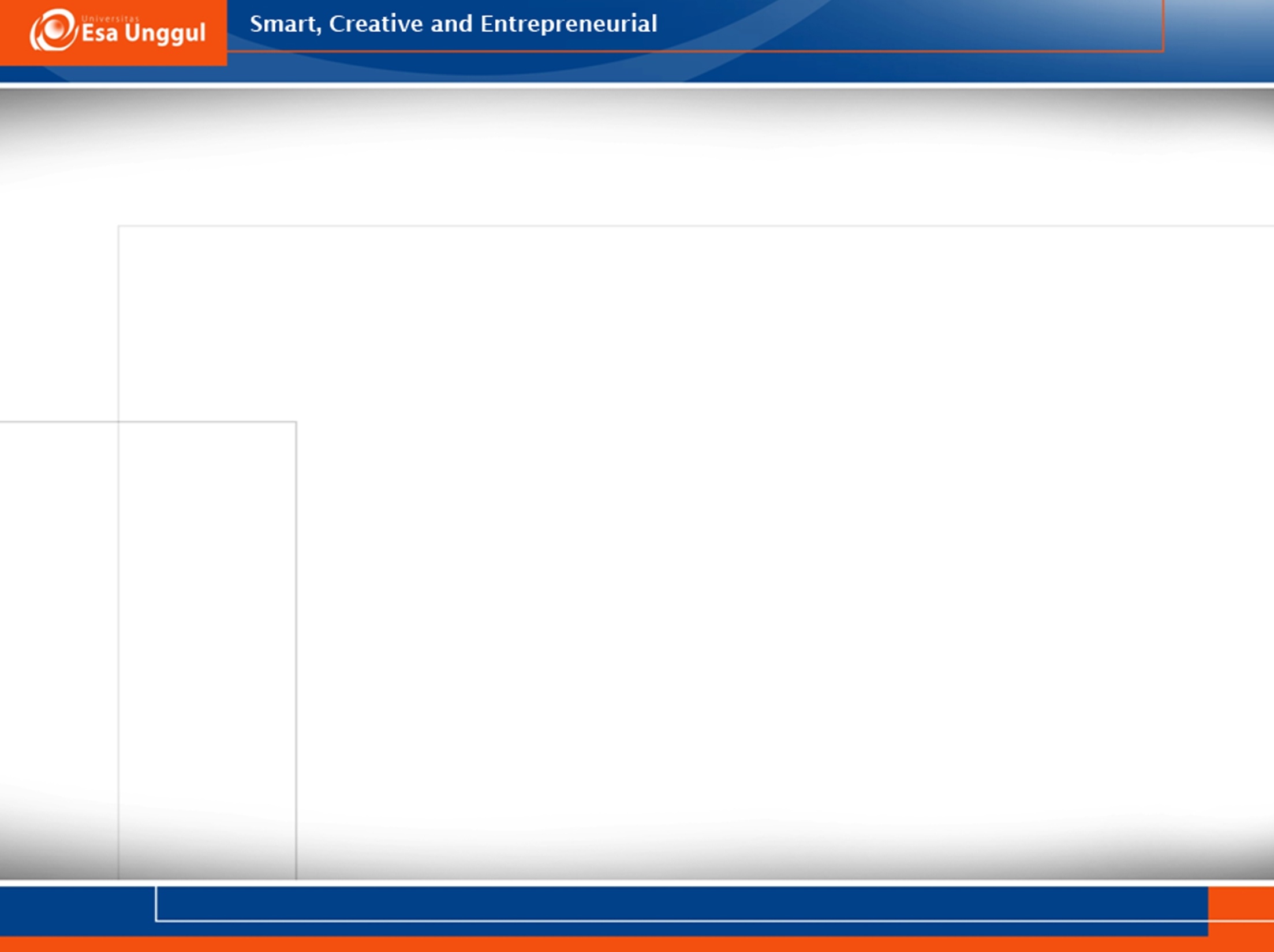 SISTEM KESEHATAN
Indonesia (SKN)
	adalah : suatu tatanan yang mencerminkan upaya bangsa Indonesia untuk  meningkatkan kemampuan mencapai derajat kesehatan yang optimal sebagai perwujudan kesejahteraan umum seperti yang 	  dimaksud dalam pembukaan UUD’45.
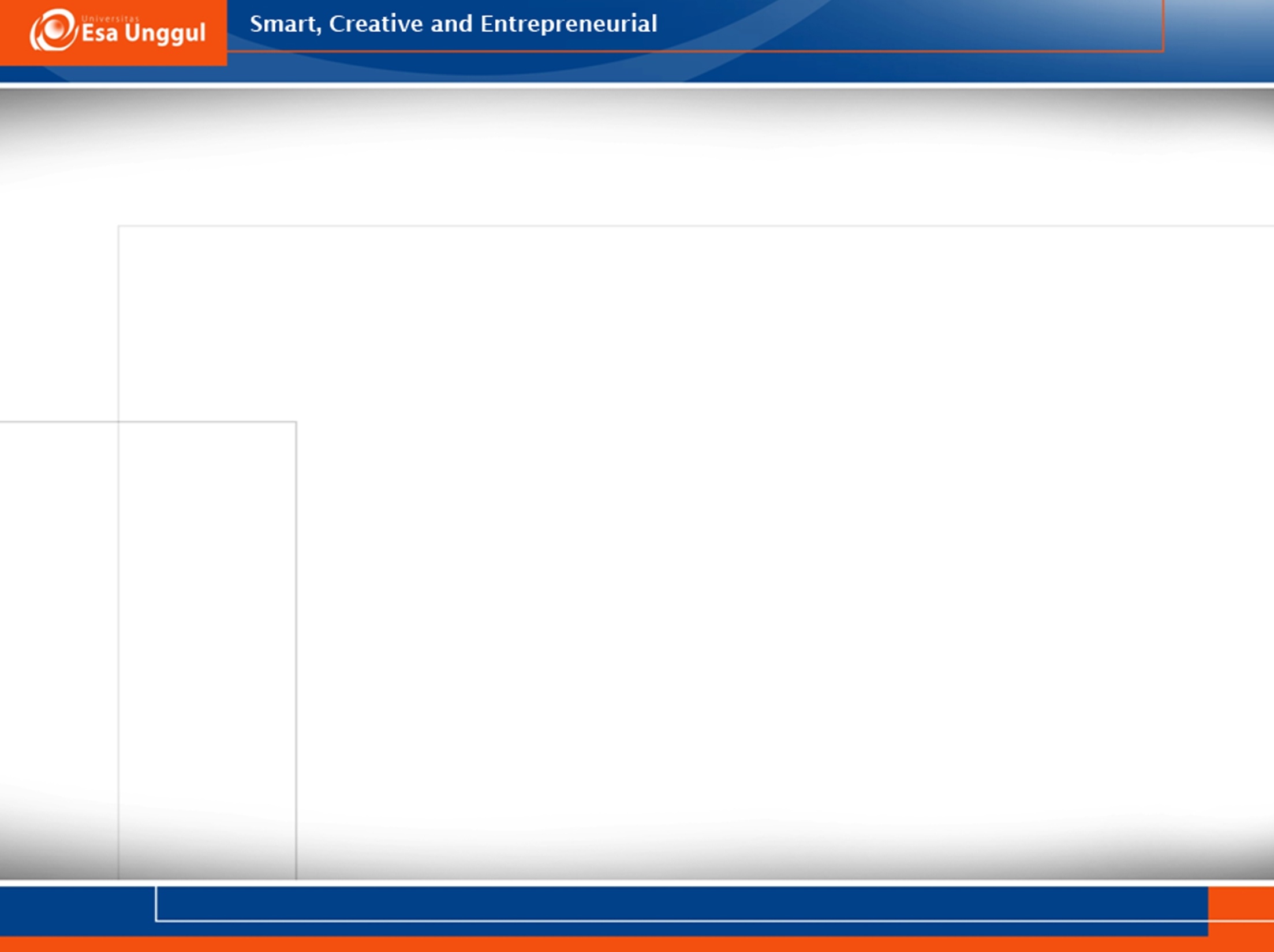 SISTEM KESEHATAN NASIONAL (Depkes RI, 2004)
Subsistem Upaya Kesehatan
Subsistem Pembiayaan Kesehatan
Subsistem Sumberdaya Manusia Kesehatan
Subsistem Obat dan Perbekalan Kesehatan
Subsistem Pemberdayaan Masyarakat
Subsistem Manajemen Kesehatan
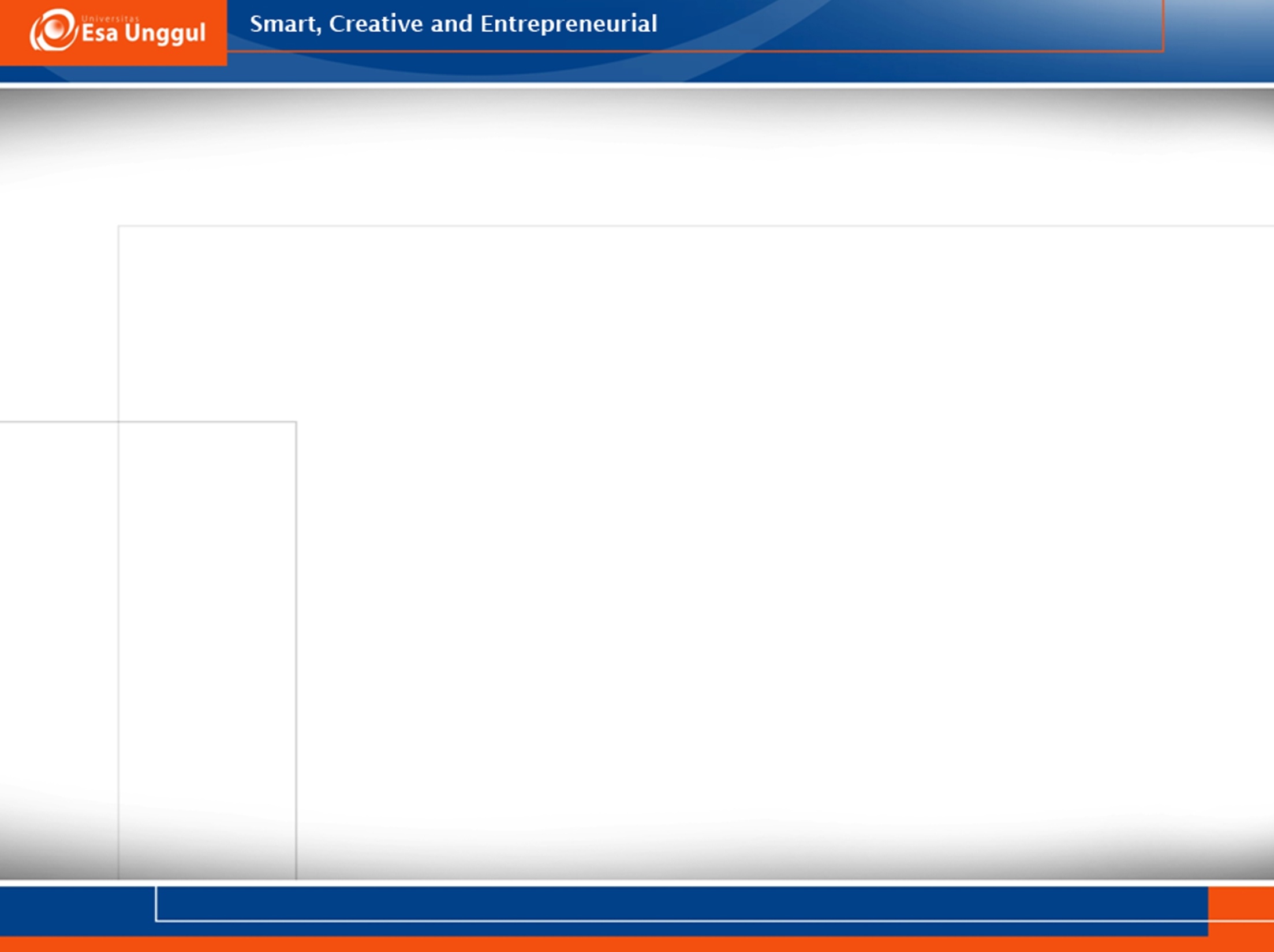 BIAYA KESEHATAN
1.  Health Provider : Besarnya dana yang disediakan untuk dapat 	      menyelenggarakan upaya kesehatan
2.	Health Consumer : Besarnya dana yang disediakan untuk dapat 	        memanfaatkan jasa pelayanan.
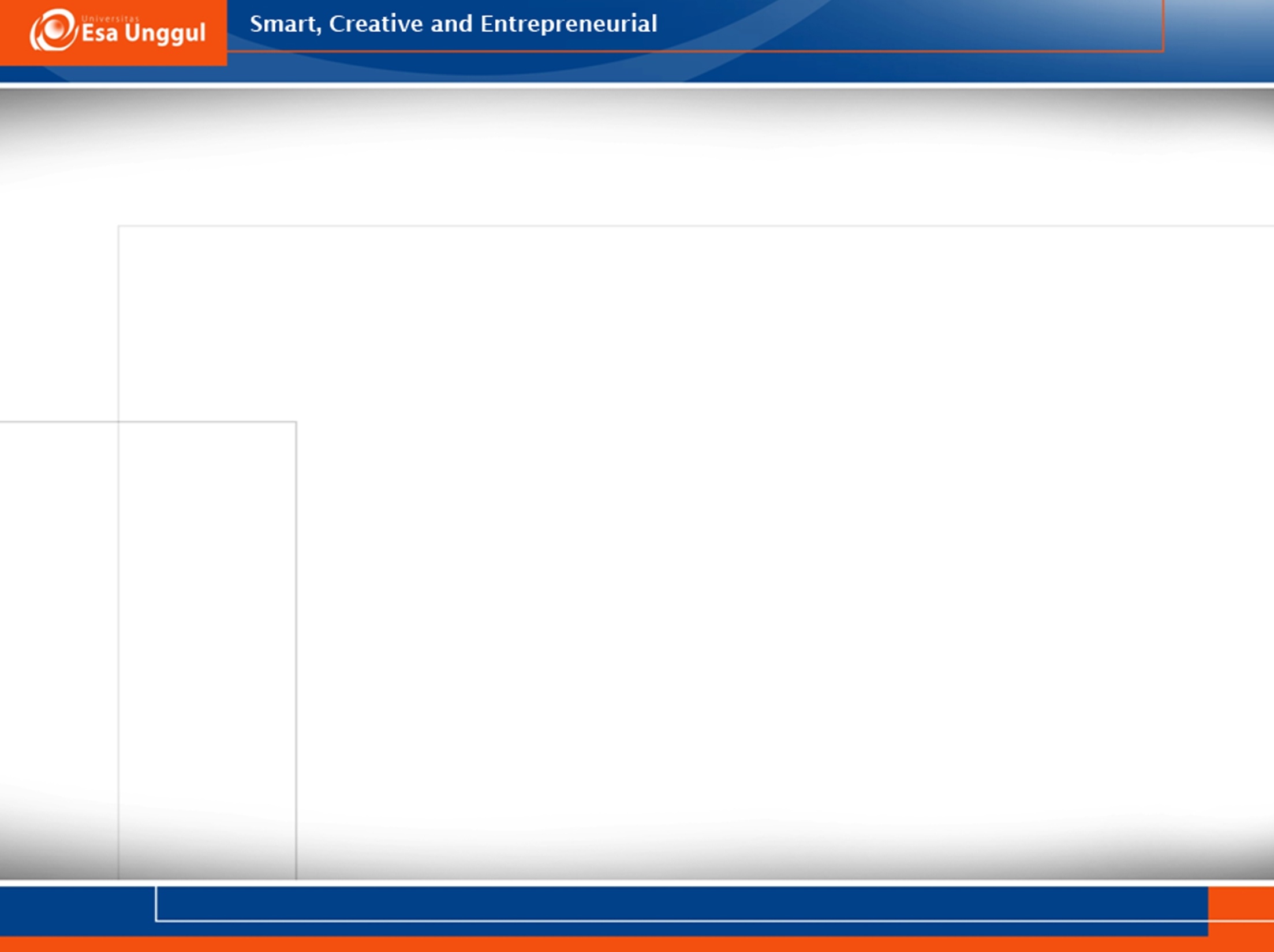 BIAYA KESEHATAN
Sumber:
Seluruhnya Pemerintah
Sebagian Masyarakat
Jenis:
Biaya pelayanan Kedokteran 
Biaya pelayanan Kesehatan Masyarakat
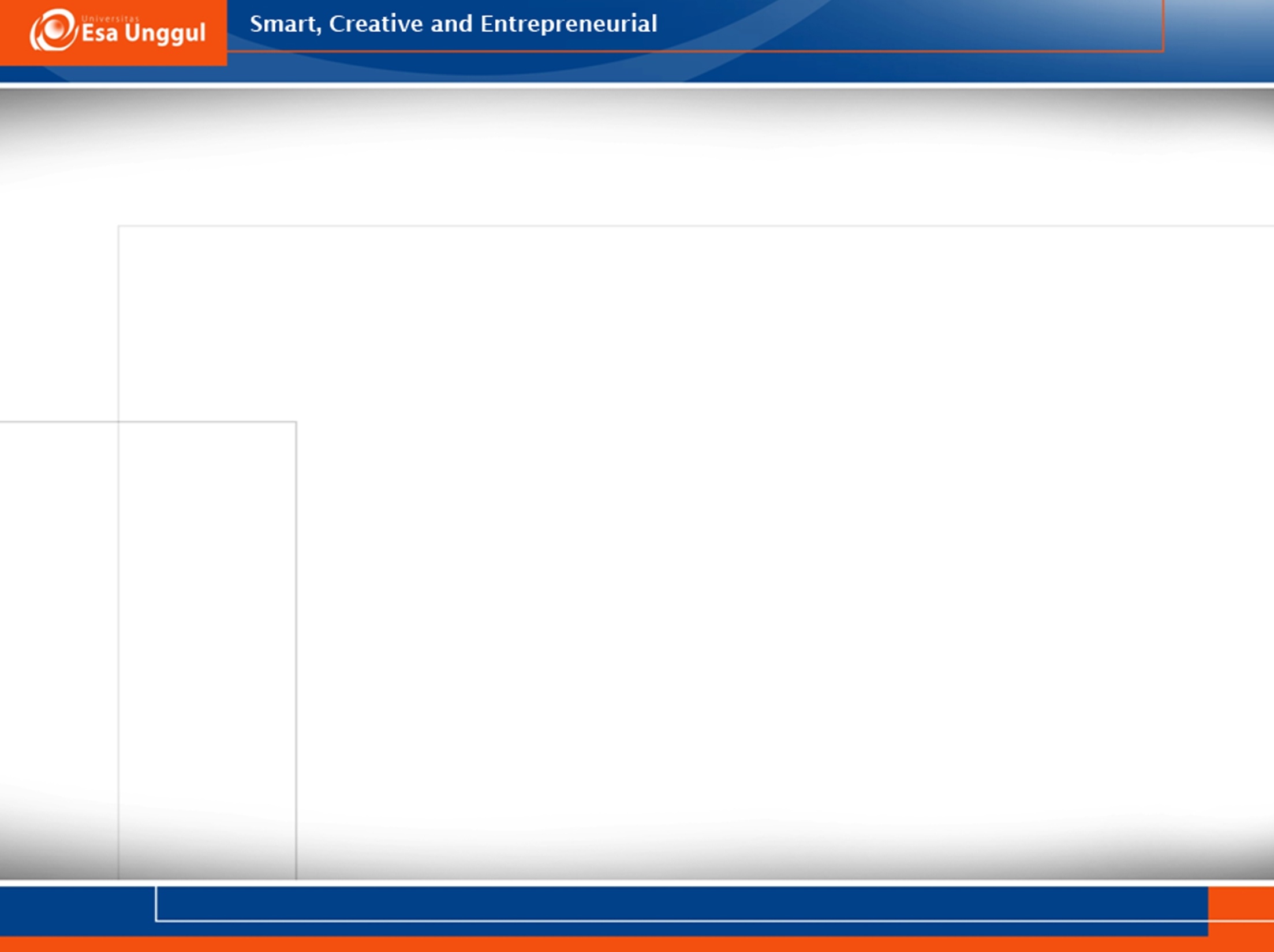 SYARAT POKOK PEMBIAYAAN KESEHATAN
Jumlah (cukup) untuk membiayai penyelenggaraan upaya kesehatan
Penyebaran dana sesuai kebutuhan
Pemanfaatan dana diatur secara seksama (efektif dan efisien)
	Peningkatan efektifitas =dampak yang lebih besar= upaya pencegahan
	Peningkatan efisiensi :
	a. Standar minimal pelayanan (sarana, tindakan)
	b. Kerjasama (institusi=cost sharing,sistem= rujukan)
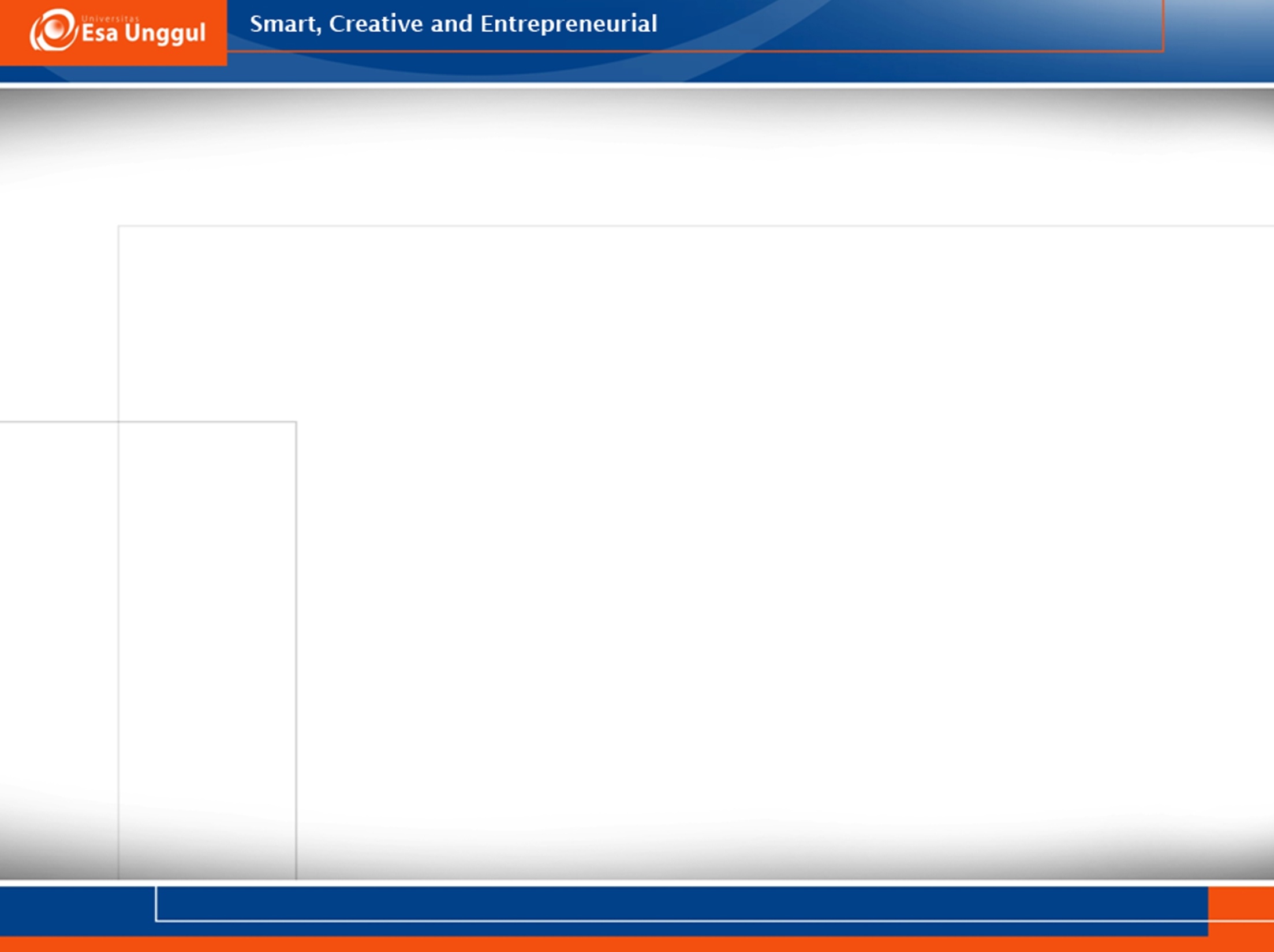 MASALAH POKOK PEMBIAYAAN KESEHATAN
Kurangnya dana yang tersedia, (Indonesia 2 – 3% total Anggaran Belanja Negara)
Penyebaran dana tidak sesuai (perkotaan >> pedesaan)
Pemanfaatan dana yang tidak tepat, (biaya pelayanan kedokteran > biaya pelayanan kesehatan masyarakat)
Pengelolaan dana belum sempurna (sikap mental para pengelola)
Biaya kesehatan yang makin meningkat
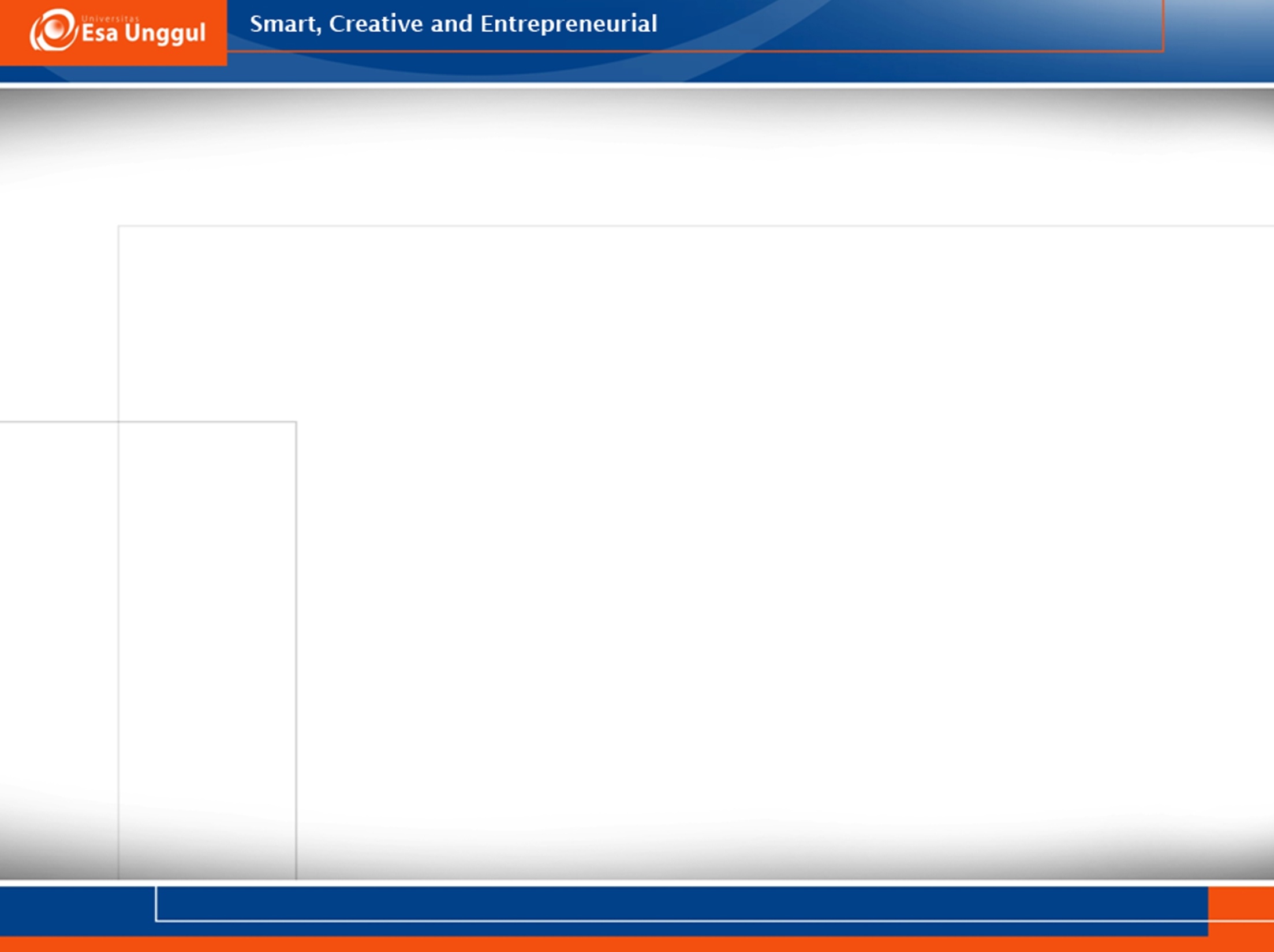 BIAYA KESEHATAN 			MAKIN MENINGKAT (1)
Cambridge Research Institute 1976, Sorkin 1975 dan Feldstein 1988)
Tingkat Inflasi (peningkatan biaya investasi dan biaya operasional)
Tingkat Permintaan (kuantitas dan kualitas penduduk
Kemajuan IPTEK(peralatan modern dan canggih      pel. Kesehatan
Perubahan Pola Penyakit, Penyakit akut  penyakit kronis (> lama penyembuhan)
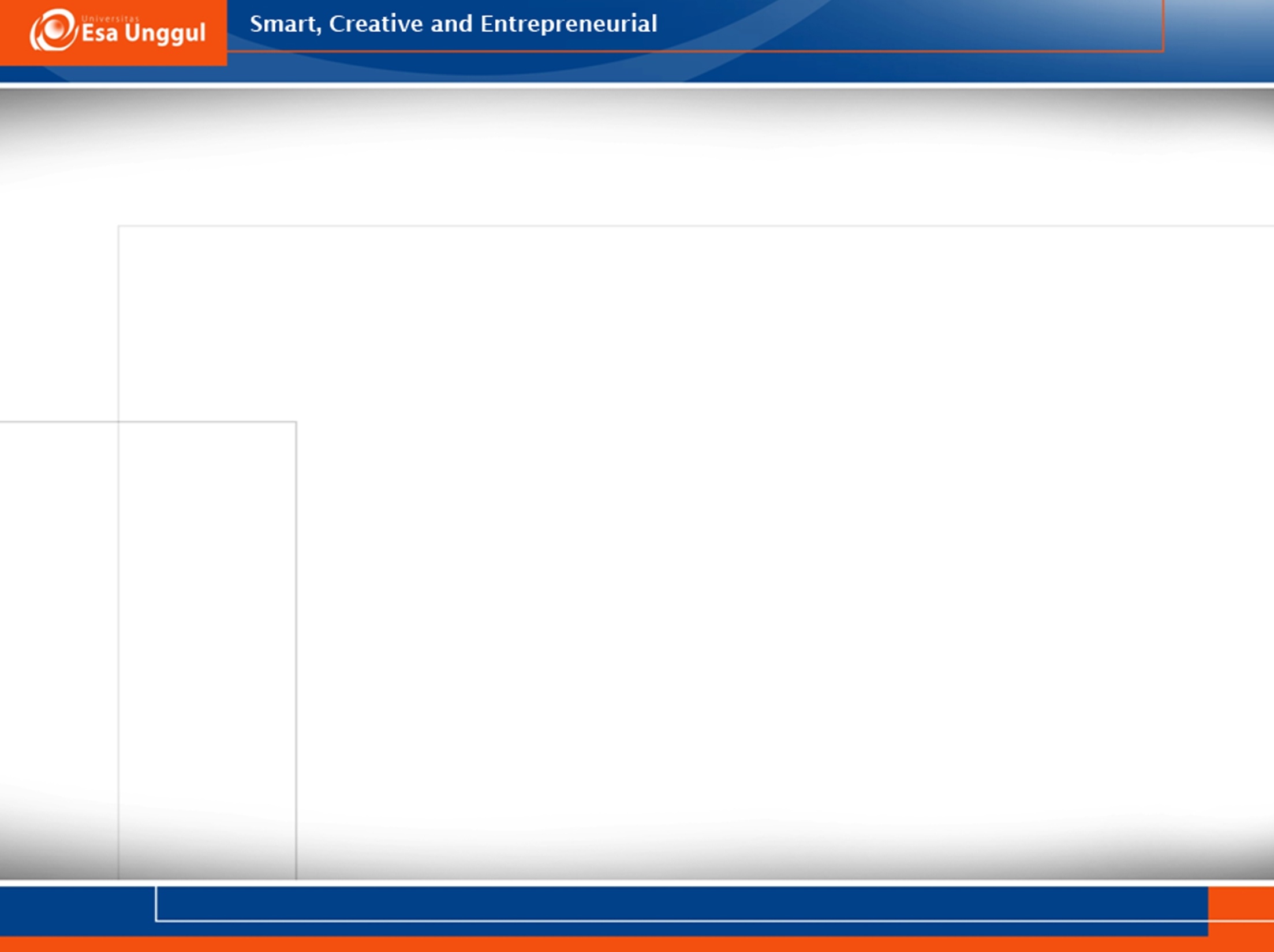 BIAYA KESEHATAN 			MAKIN MENINGKAT (2)
e. Perubahan pola pelayanan kesehatan (spesialisasi dan subspesialisasi)
    (pelayanan terkotak-kotak)  pemeriksaan yang berulang-ulang  biaya >>
    Riset Feldstein (1971), RS dengan dokter umum dapat menghemat 
    US $39.000/th/dokter umum dibandingkan dengan spesialis  dan subspesialis

f. Perubahan pola hubungan dokter –  pasien
   1. Asuransi praktek kedokterannya
	Riset AMA Law Department 1958, Asuransi profesi US $45-50 juta/th
      Altman 1975, Asuransi RS  US $850/th/TT 
   2. Pemeriksaan yang berlebihan
	Riset Rubin (1973) “Kaiser Permanente Plan”  95% RM  
	pemeriksaan kedokteran >>
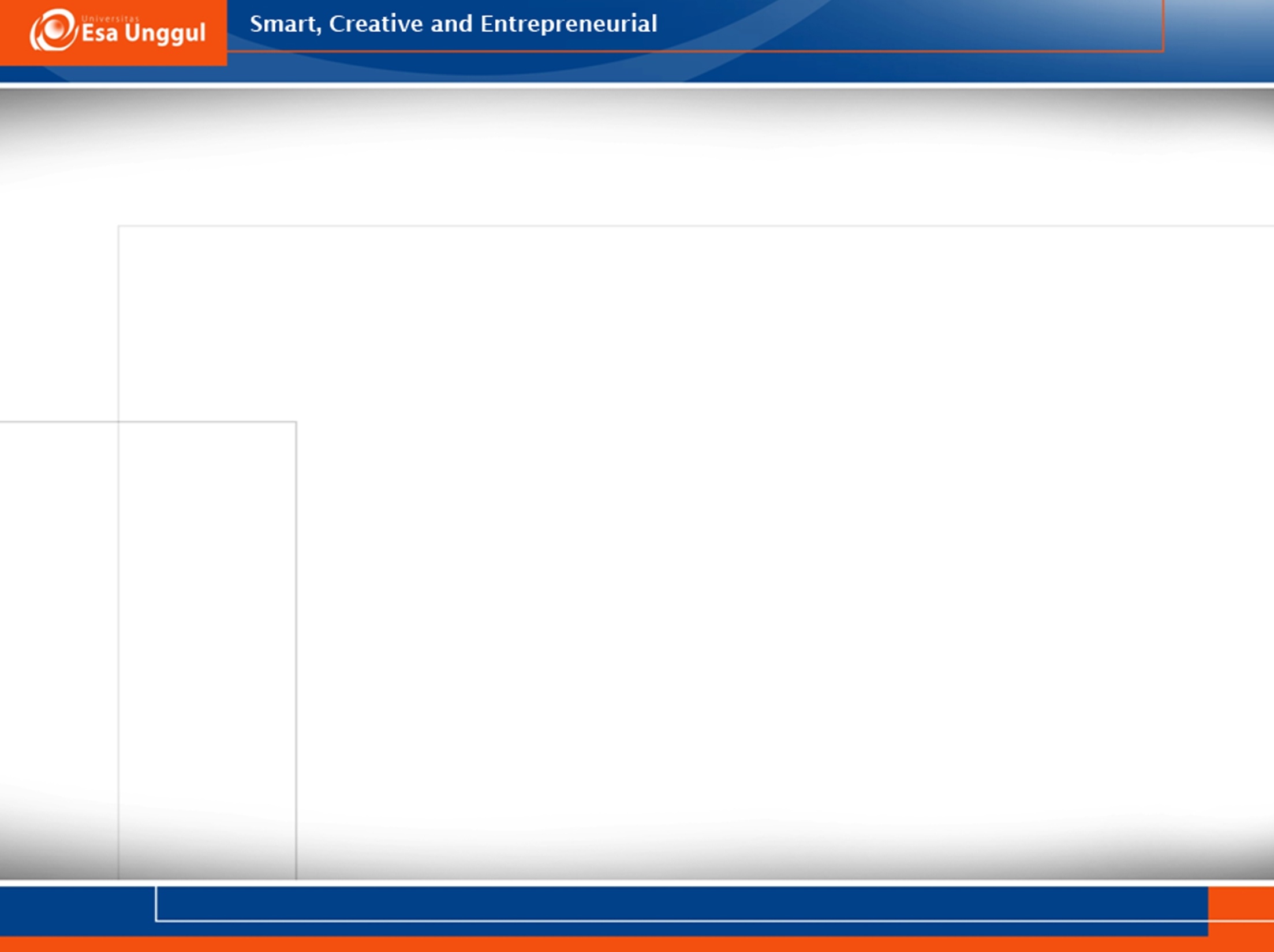 BIAYA KESEHATAN 			MAKIN MENINGKAT (2)
g. Lemahnya mekanisme pengendalian biaya
    (Profesional Standart, Medical Audit dll)


h. Penyalahgunaan Asuransi Kesehatan (tripartite model)
Badan Penyelenggara
Asuransi Kesehatan
Health Provider
Peserta